Infectious disease has many faces: are they all the same?
Nicholas Michalak & Joshua Ackerman
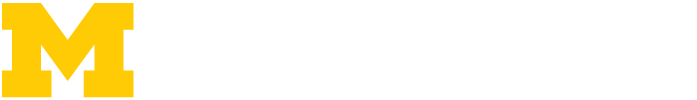 [Speaker Notes: Work with josh, how do people perceive infectious disease in faces?]
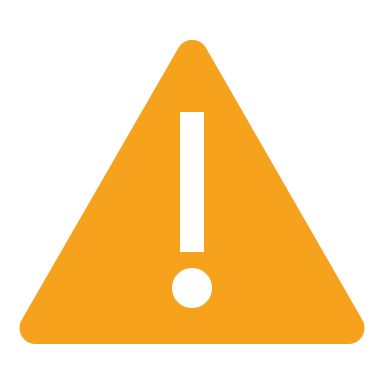 Why do people perceive pathogen threats in other people?
[Speaker Notes: helps to understand why people look out for infectious disease at all]
Infectious disease is an enduring, predictable feature of the environmentMURRAY & SCHALLER, 2015
[Speaker Notes: people care about infectious disease because it's been a part of their environment for a long time

not just part of the environment but a threatening, consequential part]
Infectious disease
Likely killed more people than all wars, noninfectious diseases, and natural disasters combined Inborn & Brown, 1990
Leading cause of death worldwide, especially in low-income countries and in young children World Health Organization, 2018
[Speaker Notes: has killed many people
continues to kill people]
Biological systems evolved to detect and reduce pathogen threatsNESSE, 2005; MURRAY & SCHALLER, 2015
[Speaker Notes: because infectious disease is enduring, predictable, and threating to our survival ...]
How do perceivers detect pathogen threats in other people?
PERCEIVABLE CUES
[Speaker Notes: data I'm presenting today speaks to how people detect pathogen threats
there are many ways people detect pathogen threats, but all of them rely on perceivable cues]
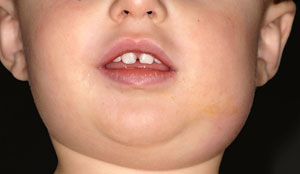 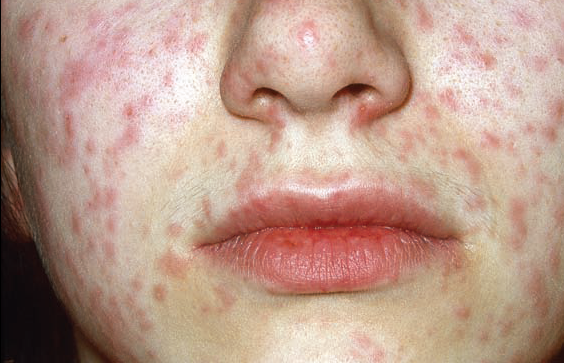 MUMPS
MEASLES
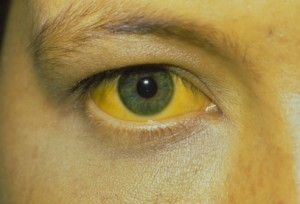 23/25 (92%) OF MOST DEADLY INFECTIOUS DISEASES CAUSE SYMPTOMS VISIBLE IN THE FACE.RYAN, OATEN, STEVENSON, & CASE, 2012;  WOLFE, PANOSIAN, & DIAMOND, 2007
YELLOW FEVER
[Speaker Notes: not just any perceivable cues but cues that are actually correlated with infectious disease
many of the most deadly infectious diseases cause visible symptoms in the face
so the face is a rich source of information about pathogen threats]
Disease detection inputs: proper vs. actual
ACTUAL DOMAIN
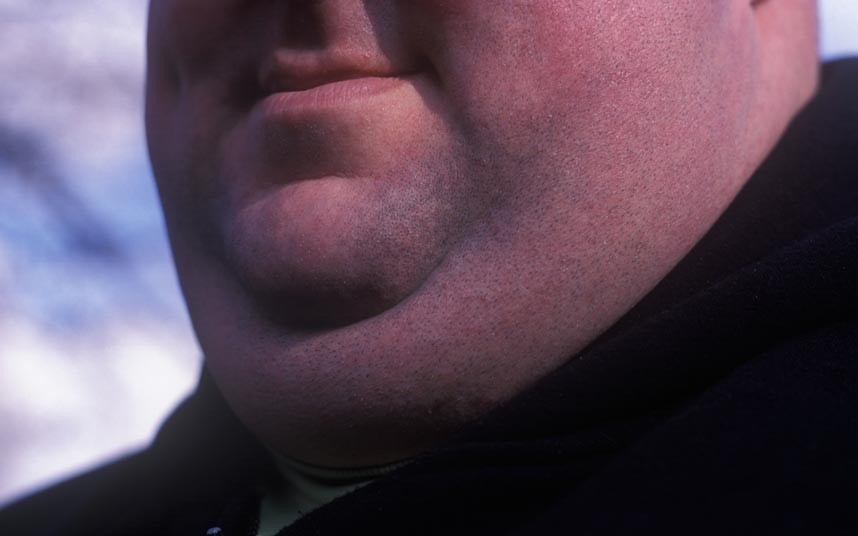 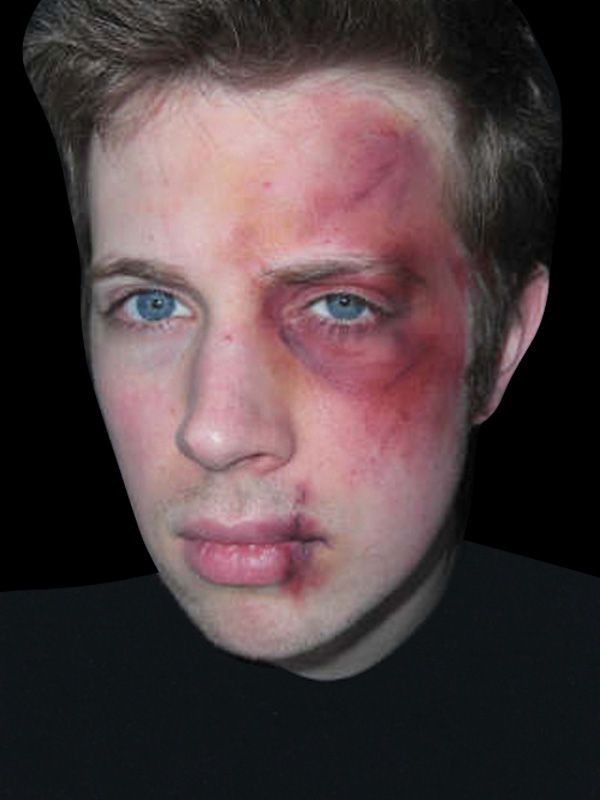 Proper Domain. class of inputs the module was designed by natural selection to process Barrett & Kurzban, 2006; Sperber, 1994
Examples: contagious pox and rashes
Actual Domain. broader class of inputs than the type for which certain modular systems evolved
Examples: acne, burn scars
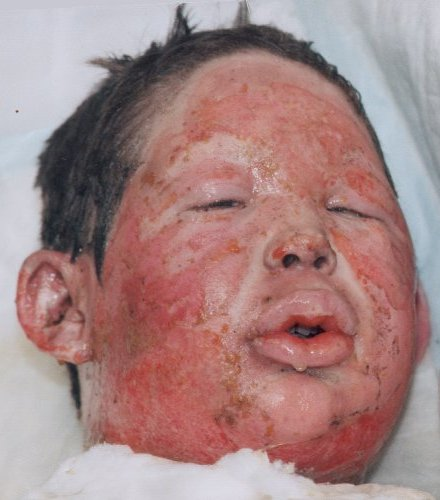 PROPER DOMAIN
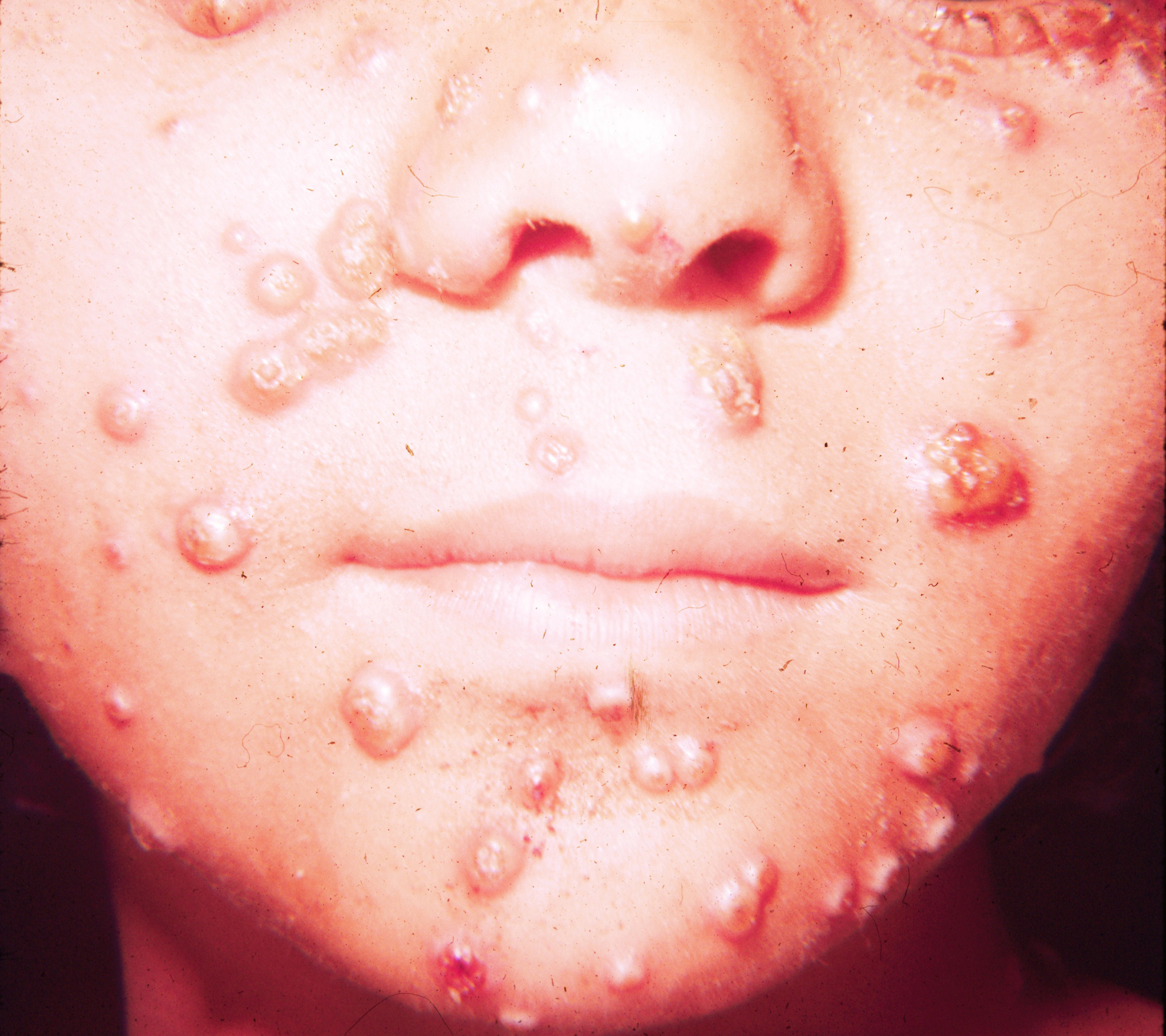 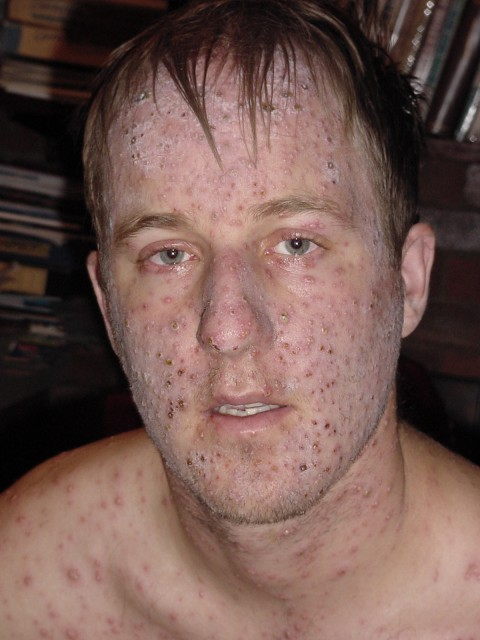 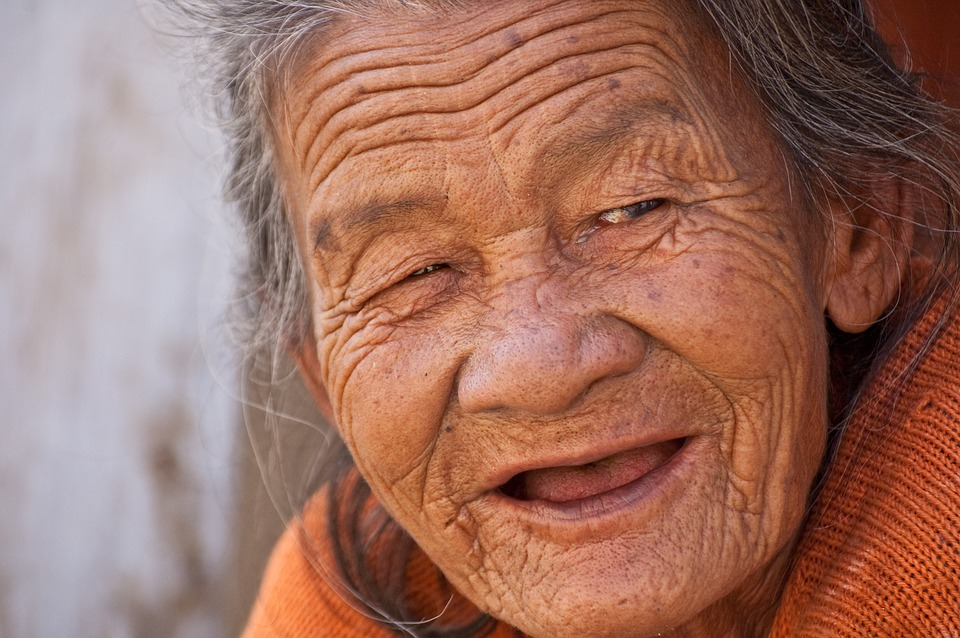 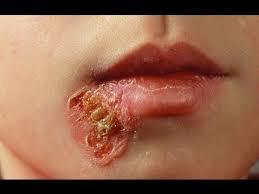 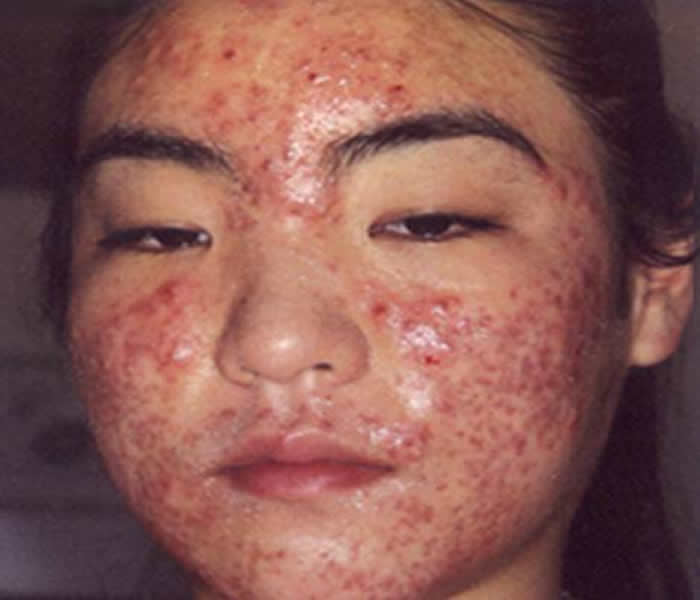 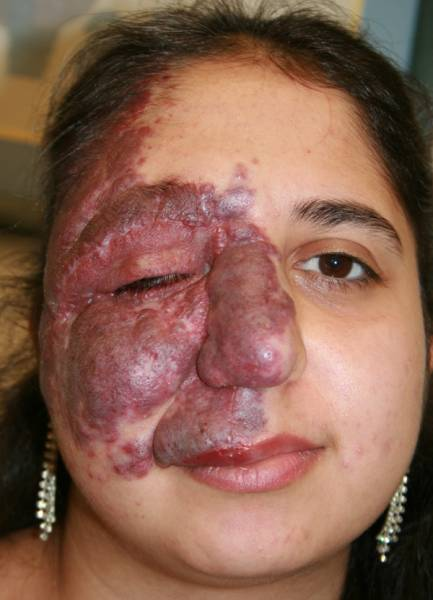 [Speaker Notes: But more facial features look like infectious disease than are actually diagnostic of infectious disease
You can imagine a universe of possible facial features that fall within two overlapping domains
There's proper domain of facial features our disease detection system evolved to process (for example …)
And there is a broader, actual domain that includesf facial features that look similar enough to real infectious disease cues that they can be processed (for example …)]
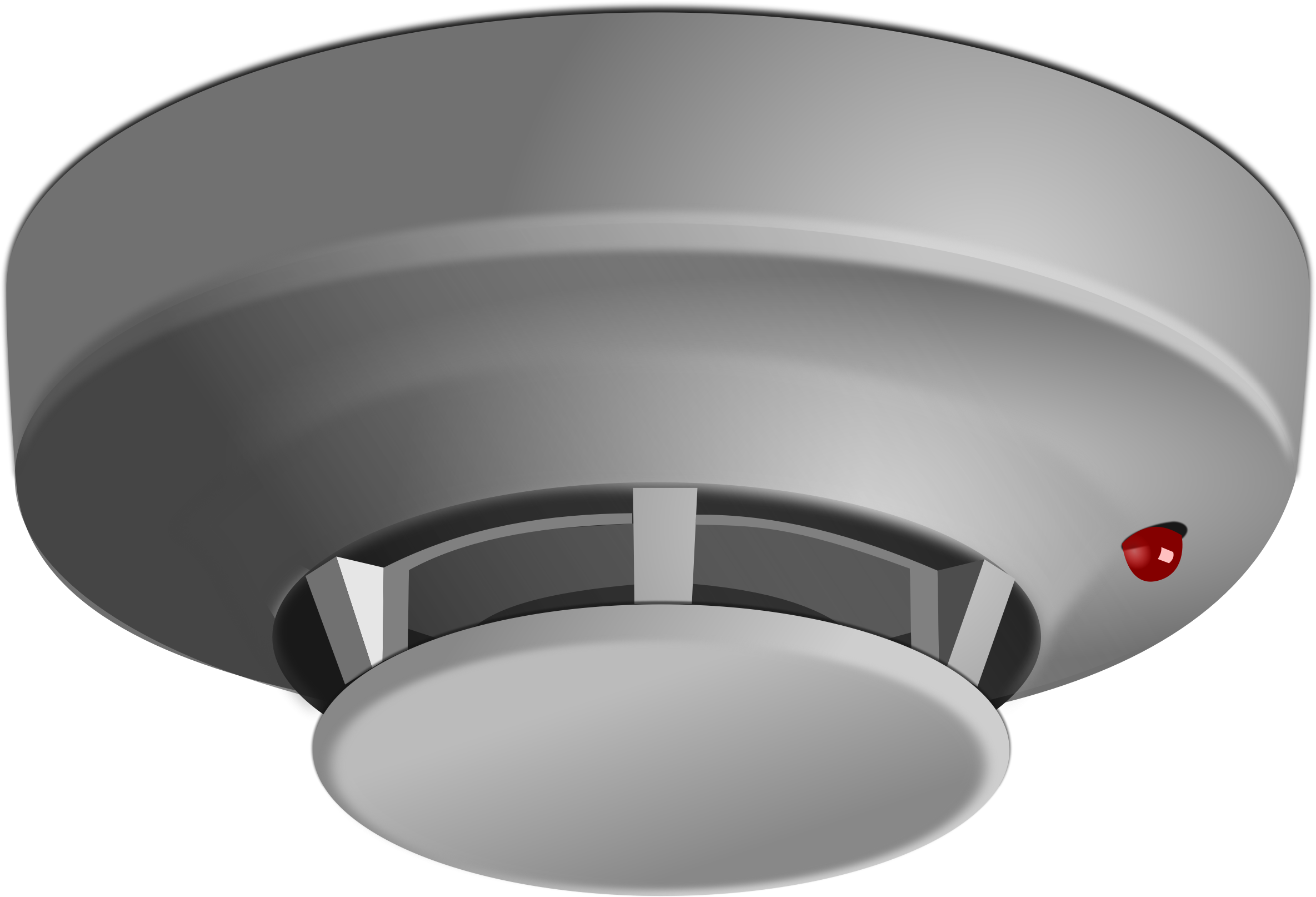 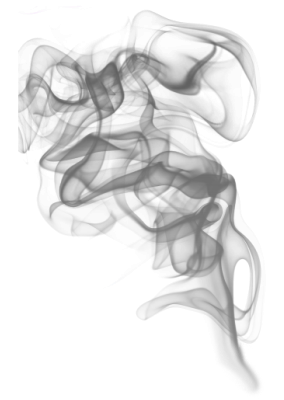 Wide variability in infectious disease symptoms (and look-alikes): detection errors are inevitableHASELTON & NETTLE, 2006; MURRAY & SCHALLER, 2015
[Speaker Notes: variability in diseases
variability in symptoms
diseases change and evolve
Variability in what looks like disease
Facial features are imperfect diagnostic cue for infection
if you rely on only these kinds of cues, errors are inevitable]
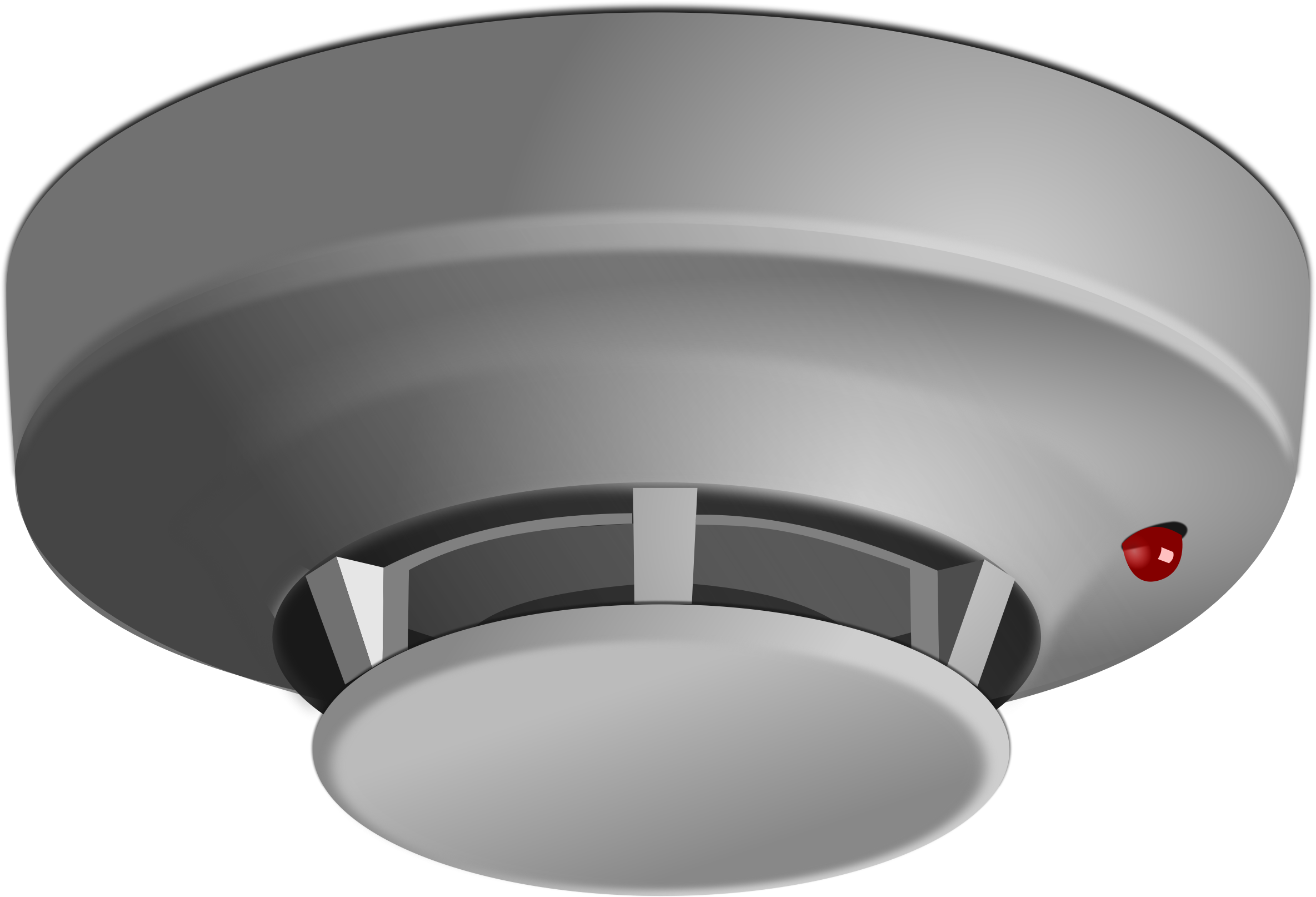 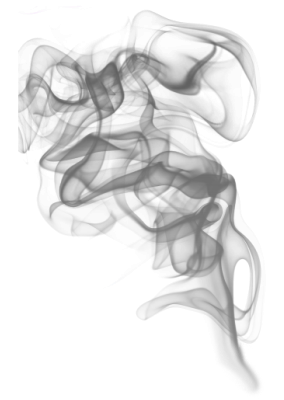 Anomalous feature Overgeneralization bias reduces the most costly errorsHASELTON & NETTLE, 2006; MURRAY & SCHALLER, 2015
SMOKE DETECTOR PRINCIPLE
[Speaker Notes: But not all errors have the same consequences for evolutionary fitness

For the same reason it's more costly to ignore a true fire than to respond to a false fire
in many cases, it's more costly to ignore a truly infected person than to avoid a healthy person
So we’ve likely evolved an …]
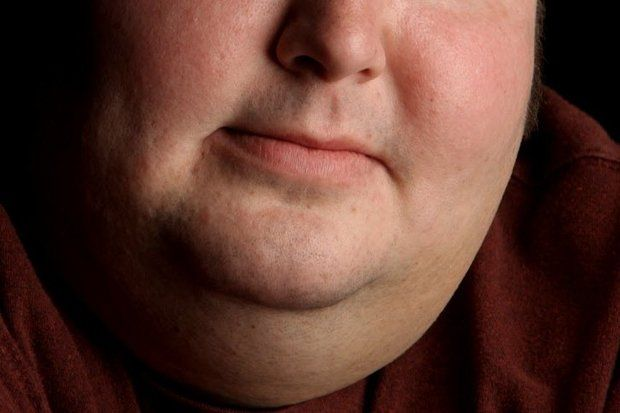 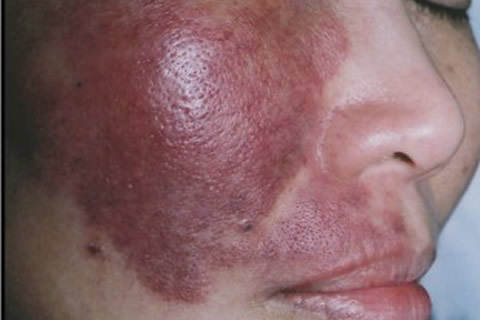 OBESITY
PARK, SCHALLER, & CRANDALL, 2007
FACIAL DISCOLORATION
RYAN, OATEN, STEVENSON, & CASE, 2012
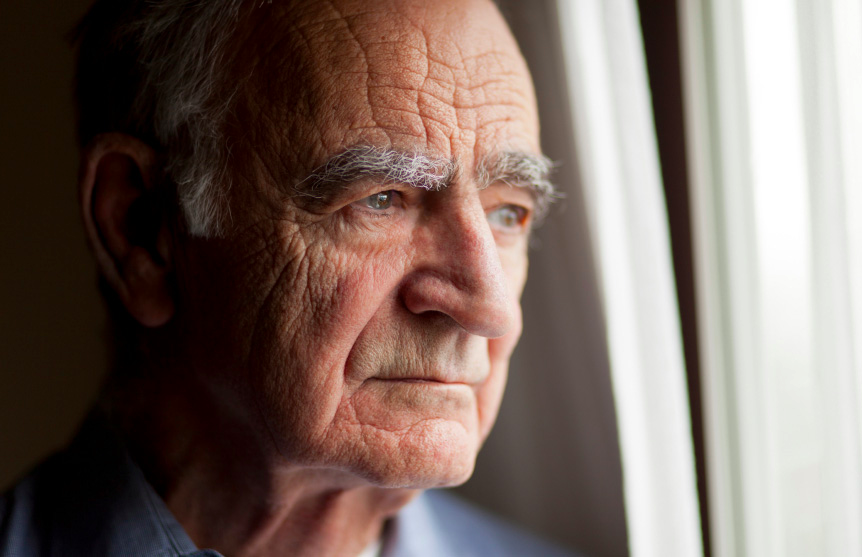 PEOPLE ASSOCIATE ANOMALOUS FACIAL FEATURES WITH INFECTIOUS DISEASEMURRAY & SCHALLER, 2015
OLD AGE
DUNCAN & SCHALLER, 2009
[Speaker Notes: A growing body of empirical findings suggest people do overgeneralize, they do make errors when benign, anomalous features just kinda look like disease
In experiments and correlational studies, people associate obesity, facial birthmarks, and old age with infectious disease]
researchers often test one anomalous facial feature at a time: feature present vs. absent
[Speaker Notes: Limitation to research
when they test psychological or behavioral effects of anomalous features, they pick one feature and compare responses when they feature is present or absent
for example ...
this kind of design is a good first step in testing the anomalous feature overgeneralization hypothesis, but ...]
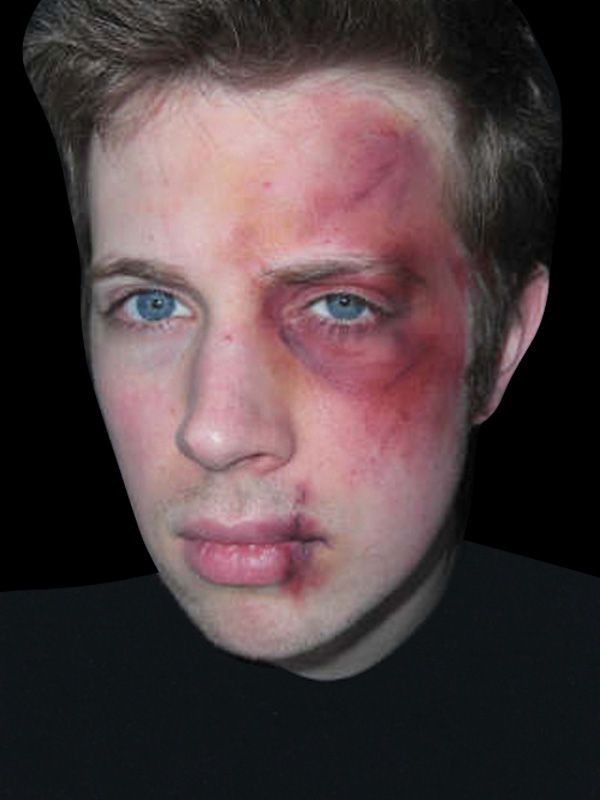 BRUISES AND CUTS
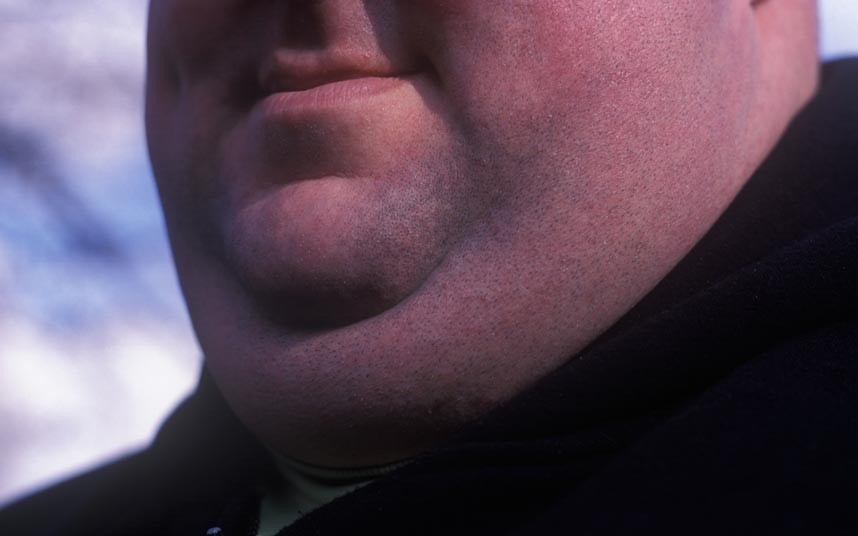 OBESE
Are all anomalous features equally associated with infectious disease?
INFECTIOUS DISEASE
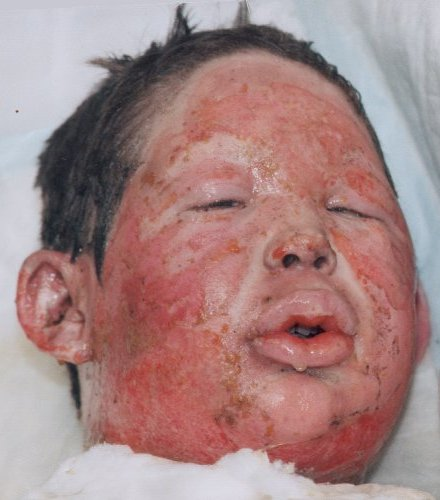 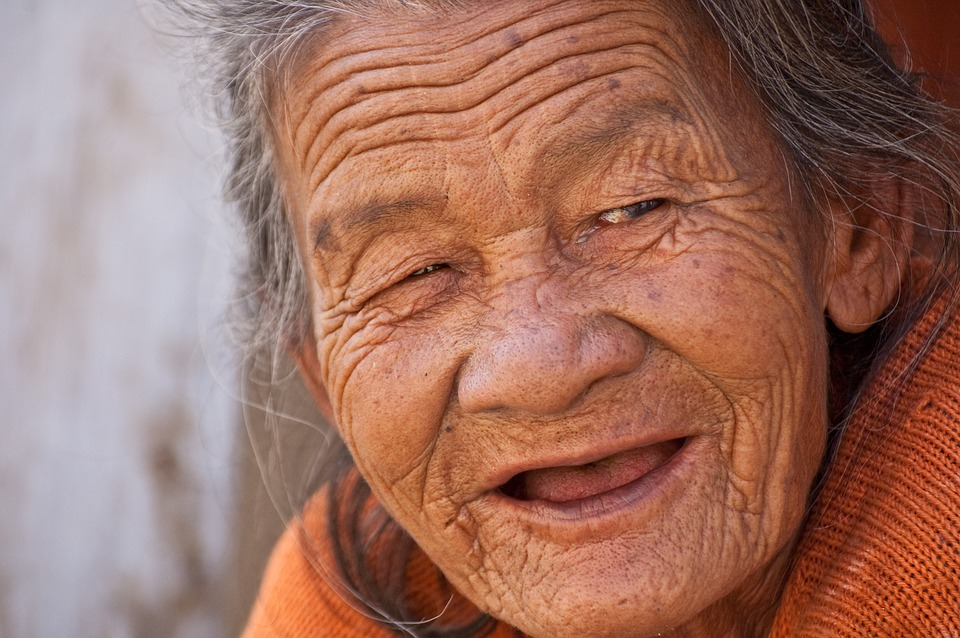 BURN SCAR
OLD
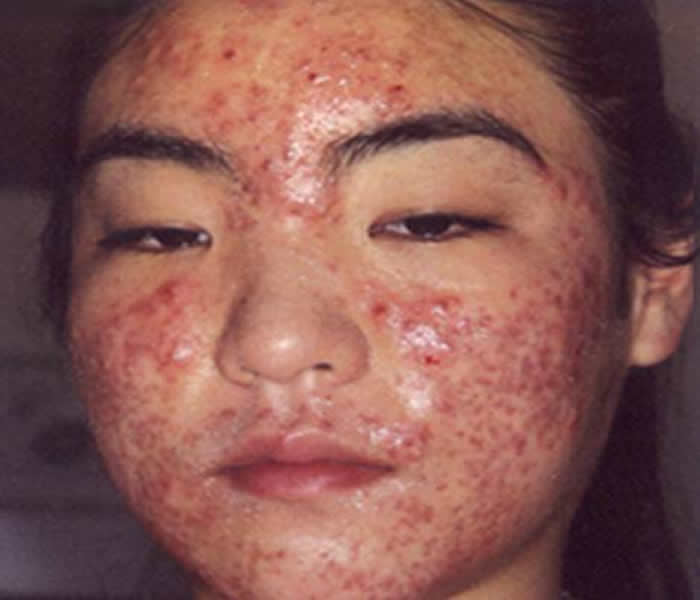 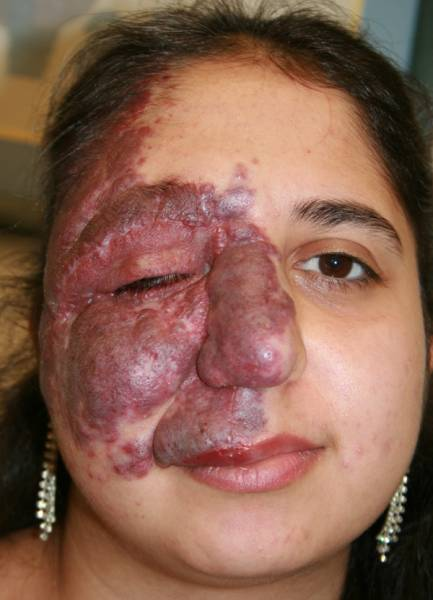 ACNE
PORT WINE STAIN BIRTHMARK
[Speaker Notes: these designs ignore variability in these kinds of features
they imply a weakly held assumption that these features are equally associated with infectious disease
could be the case, but ...]
Which facial feature looks like an infectious disease?
Which facial feature diagnoses infectious disease?
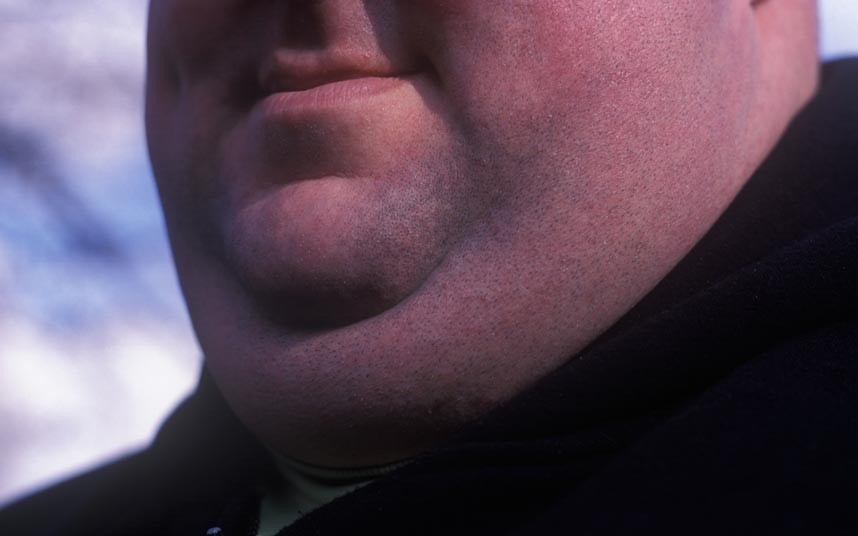 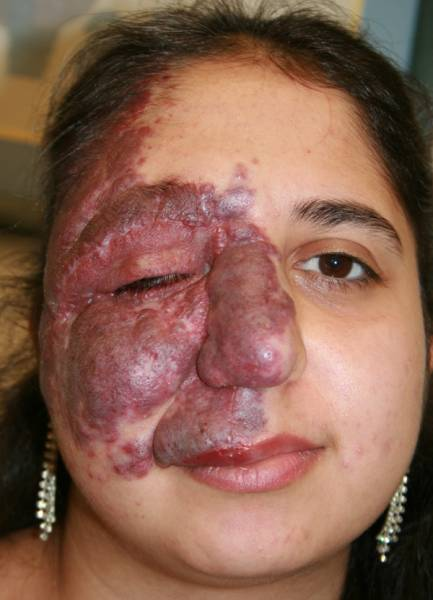 NEITHER
[Speaker Notes: Here’s an example: obesity and port wine stain birth mark. Which feature diagnoses infectious disease? Take a second to answer in your head ... the answer is neither of them. OK but which feature looks like an infection?
my point is that it's entirely plausible for you to both endorse the belief that neither of these people are actually infectious yet you still think of feel that one person looks more disease-like than the other.]
Are some anomalous facial features more strongly associated with infectious disease than others?
[Speaker Notes: My question is …]
stronger association with infectious = better proper domain match
Hypothesis 1. Anomalous faces are more strongly associated with Infectious concepts (compared to “Average” faces)
Hypothesis 2. “Disfigured” faces are more strongly associated with Infectious concepts (compared to Obese faces)
[Speaker Notes: Hypothesis 1. this is the same hypothesis that researchers have tested already
Hypothesis 2. this hypothesis stems from the idea that some cues better match the proper input domain than others]
All studies use the Implicit association test
Classification task measures strength of automatic associations Greenwald, Nosek, & Banaji, 2003
Classification response keys change during the task (e.g.,  African American = Good/Bad)
Faster reaction time = stronger association
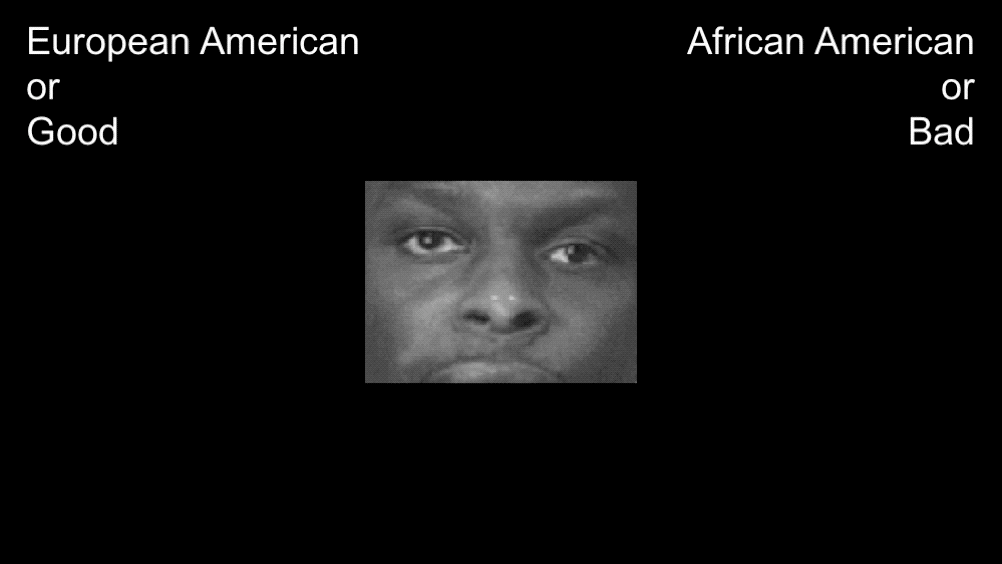 Example: Race IAT
[Speaker Notes: 4 categories, 2 response keys]
Disfigured
Obese
Original
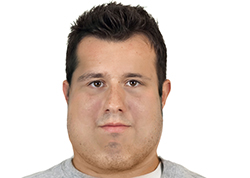 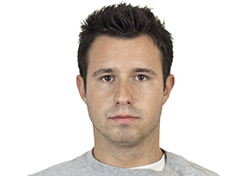 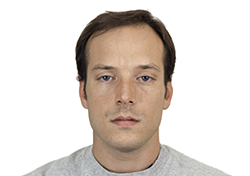 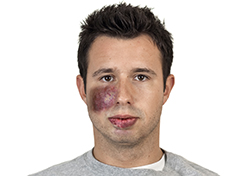 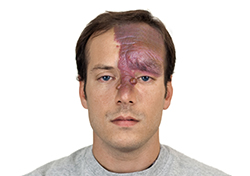 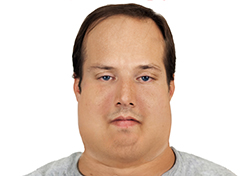 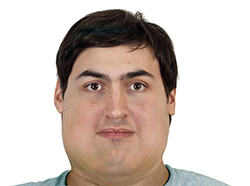 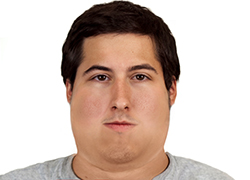 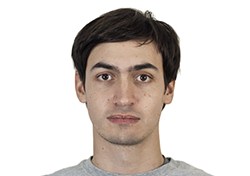 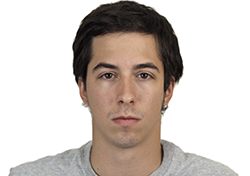 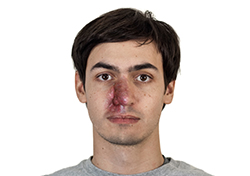 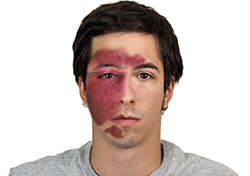 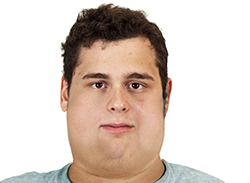 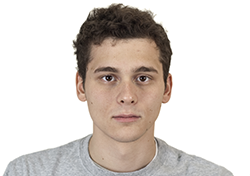 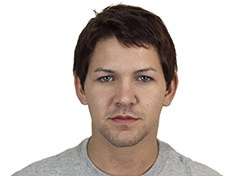 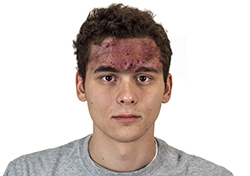 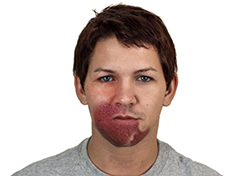 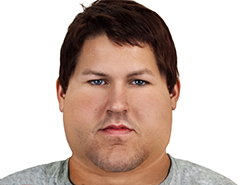 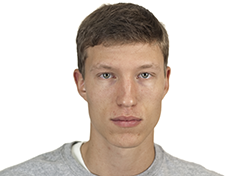 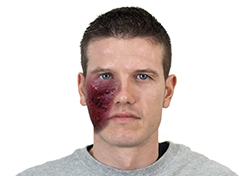 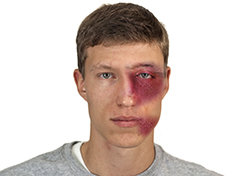 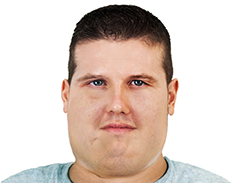 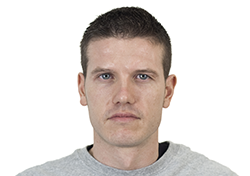 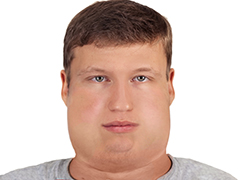 Stimuli adapted from the Chicago Face Database
Ma, Correll, & Wittenbrink, 2015
[Speaker Notes: But we’re studying anomalous cues, not race. All studies use custom anomalous feature stimuli adapted from …
I’d love to talk after about these stimuli and stimuli sampling in psychology in general if interest]
IAT Studies layout
Study 1
(like past research)
Study 2
(really test our question)
Study 3
(test alternatives)
“AVERAGE”
OR
OBESE
“AVERAGE”
OR
“DISFIGURED”
OBESE
OR
“DISFIGURED”
OBESE
OR
BURN SCAR
OBESE
OR
“DISFIGURED”
INFECTIOUS
OR
HARMLESS
LAZY
OR
HARMLESS
INFECTIOUS
OR
HARMLESS
INFECTIOUS
OR
HARMLESS
INFECTIOUS
OR
HARMLESS
[Speaker Notes: First studies were designed to mimic past research; they test whether anomalous feature are more associated with infectious concepts compared to average faces
Second studies directly test our hypotheses by including both anomalous feature in the same task
Last studies test alternative explanations about how participants interpret the stimuli and also general negativity]
Study 1 goals
Participants categorize faces with or without anomalous cues
Categorize Infectious or Harmless words
Compare Obese and “Disfigured” strengths of association with Infectious concepts
Study 1
U of M UndergraduatesN = 273 (114 Men, 167 Women)
(Power > 80% for d = 0.20)
Anomalous Feature IAT
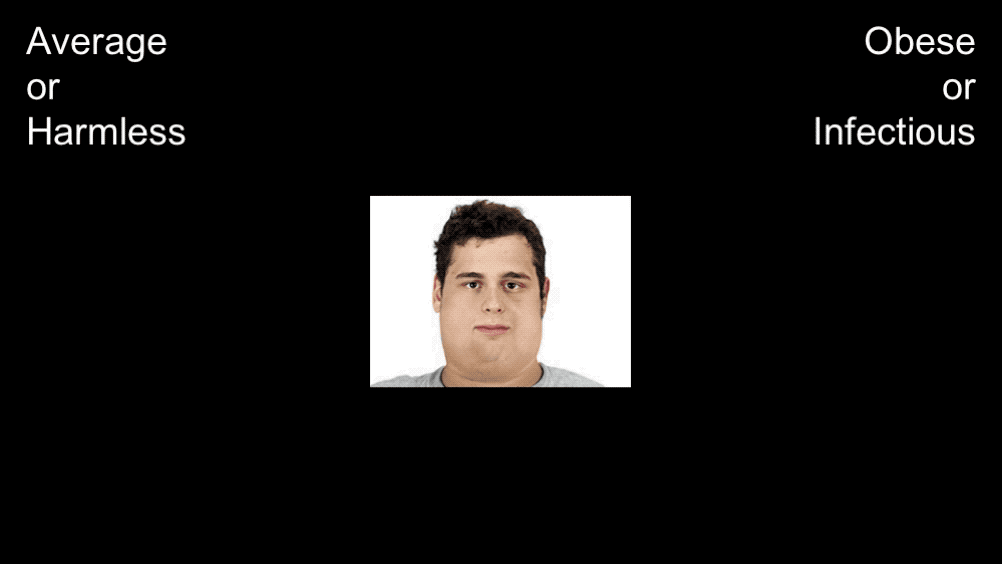 Two Conditions (Random Assignment)
Average vs. Obese
Average vs. “Disfigured”
Instructions, including category definitions
Anomalous Feature IAT
Questionnaires
FASTER reaction time =stronger association
Are anomalous faces automatically associated with Infectious concepts?
2.5
2.0
1.5
Reaction Time (Standardized)
1.0
0.5
0.0
Anomaly + Infectious
Anomaly + Harmless
“Congruent” main effect, p < .001
“Congruent” x Order interaction, p < .001
[Speaker Notes: People took longer to categorize anomalous facial features with harmless concepts than they did to categorize anomalous facial features with infectious concepts
this suggests people associate anomalous feature with infectious concepts, at least more than with harmless concepts
But this test ignores which anomalous features participants saw]
Does strength of association depend on the type of anomalous feature (obese or “disfigured”)?
[Speaker Notes: so my second question is whether this matters ...]
Anomaly = Obese
Anomaly = Disfigured
BIGGER
SMALLER
2.5
2.0
1.5
Reaction Time (Standardized)
1.0
0.5
0.0
Disfigured + Infectious
Obese + Infectious
Disfigured + Harmless
Obese + Harmless
“Congruent” x Cue Type interaction, p < .001
“Congruent” x Cue Type x Order interaction, p = .034
[Speaker Notes: People were faster at categorizing obese faces when they were paired with infectious words
People were faster at categorizing disfigured faces when they were paired with infectious words
Look at these independently you’re limited in what you can infer about anomalous features and their association to infectious concepts
Compare them and you learn something about stimuli variability and strength of association: disfigured faces appear more strongly associated with infectious concepts]
Study 1 takeaways
Anomalous faces were automatically associated with Infectious concepts
Compared to Obese faces, “Disfigured” faces were more strongly associated with Infectious concepts
Study 2 goals
Have participants categorize both Obese and “Disfigured” faces in the same IAT
Participants directly experience key comparison
Study 2
U of M Undergraduates
N = 255 (103 Men,152 Women)
(Power > 80% for d = 0.20)
Combined Anomalous Feature IAT
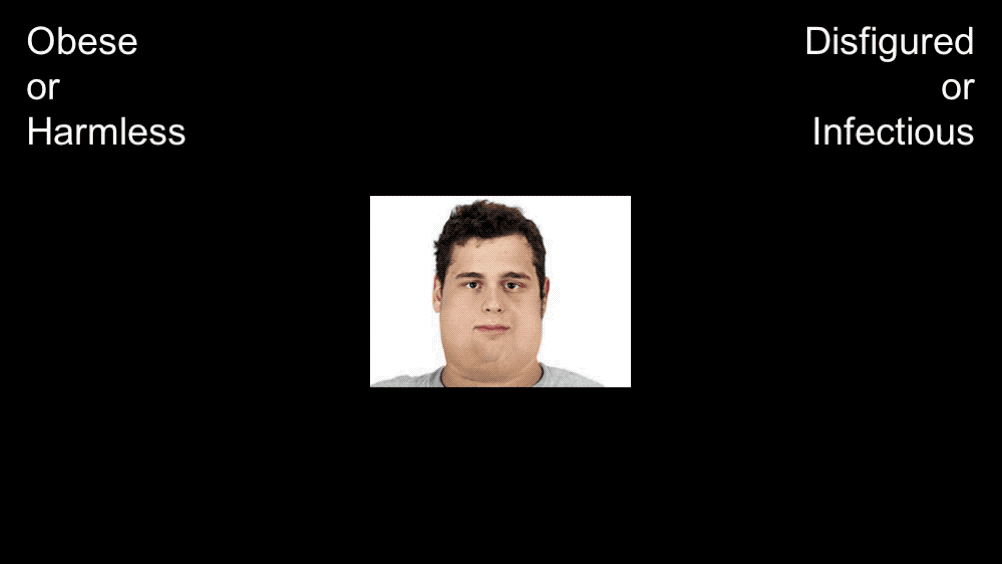 Obese vs. “Disfigured” (One Condition)
Instructions, including category definitions
Combined Anomalous Feature IAT
Questionnaires
Are obese and “disfigured” faces equally associated with infectious concepts?
2.0
1.5
Reaction Time (Standardized)
1.0
0.5
“Congruent” main effect, p < .001
“Congruent” x Order interaction, p < .001
0.0
Disfigured + Infectious
Obese + Infectious
[Speaker Notes: compared to obese faces, people were quicker at categorizing disfigured faces when they were paired with infectious concepts]
Study 2 takeaways
Participants categorized both Obese and Disfigured faces
Like in Study 1, compared to Obese faces, Disfigured targets were more strongly associated with Infectious concepts
Study 3A and 3B questions
Do participants believe “Disfigured” targets are truly benign (not caused by infections)?
Do participants associate “Disfigured” targets with all negative categories?
[Speaker Notes: We designed study 3 to test alternative explanations that stem from two questions, one]
Study 3A and 3B goals
3A: Replace “Disfigured” category with Burn Scar category and tell participants scars are benign (not infectious)
3B: Replace Infectious category with Lazy category van Leeuwen, Hunt, & Park, 2015
[Speaker Notes: lazy = poor cooperation partner
Poor cooperation partners with low self-control]
Obese
or
Harmless
Disfigured
or
Lazy
Study 3A and 3B
U of M Undergraduates
N = 131 (47 Men, 87 Women)
(Power > 80% for d = 0.25)
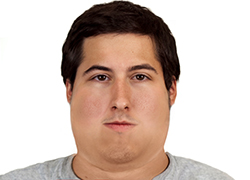 Anomalous Feature IAT
Obese
or
Harmless
Burn Scar
or
Infectious
Two Conditions (Random Assignment)
Obese vs. Burn Scar
Harmless vs. Lazy
Instructions, including category definitions
Anomalous Feature IAT
Questionnaires
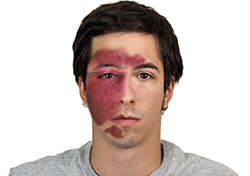 Are obese and (BENIGN) BURN SCAR faces equally associated with infectious concepts?
[Speaker Notes: I’m picking one pair of cues to compare: obesity and facial disfigurement. My hypothesis is …]
2.0
1.5
Reaction Time (Standardized)
1.0
0.5
“Congruent” main effect, p < .001
“Congruent” x Order interaction, p < .001
0.0
Obese + Infectious
Burn Scar + Infectious
Are obese and disfigured faces equally associated with lazy concepts?
2.0
1.5
Reaction Time (Standardized)
1.0
0.5
“Congruent” main effect, p < .001
“Congruent” x Order interaction, p < .001
0.0
Obese + Lazy
Disfigured + Lazy
[Speaker Notes: these data are inconsistent with the hypothesis that disfigured faces are always more threatening -- depends on the threat]
Study 3 takeaways
Like “Disfigured” faces in Studies 1 & 2, compared to Obese faces, Burn Scar faces were more strongly associated with Infectious concepts
Compared to “Disfigured” faces, Obese faces were more strongly associated with Lazy concepts
Studies 1 & 2. Obese and “Disfigured” associated with Infectious concepts, but “Disfigured” more strongly associated
Studies 3A & 3B. Effects not easily explained by misinterpreting “Disfigured” stimuli or by general negative associations
empirical takeaways
People perceive a variety of cues as (and mistake them for) infectious disease threats—but people don’t perceive all such cues as equally threat-like.
conceptual takeaways
conceptual takeaways
Evolutionary social psychology lab
Lab & Friends
Research assistants
Josh Ackerman
Oliver Sng
Iris Wang
Wilson Merrell
Soyeon Choi
Spencer Dobbs
Yuching Lin
Emily Jones
Isabel Osgood
Tyler Aman
Megan Mulhinch
Emily Dyke
Shyryn Borgol
Michelle Conklin
Amanda Yoo
Briana Travis
Briana Bowen
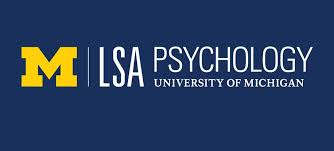 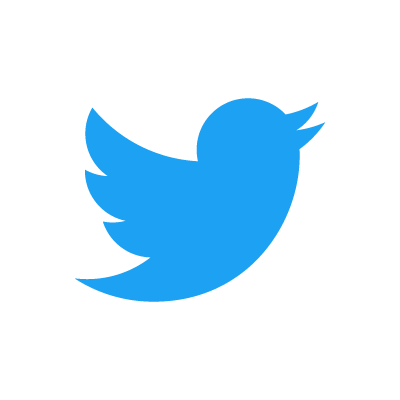 @umesplab
THANK YOU
nickmichalak.com
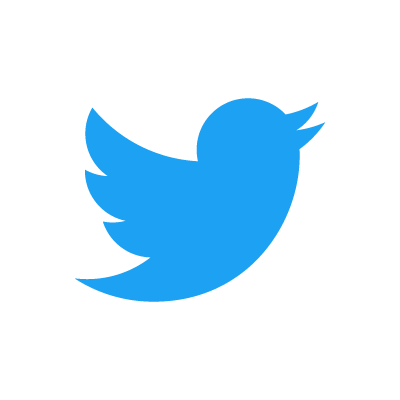 @nmmichalak
Slides. https://osf.io/2d96k/ or https://osf.io/view/HBES2018/
Statistical modelWolsiefer, Westfall, & Judd (2016)
Fixed effects
“Congruent” (-0.5 = “Congruent” trials, 0.5 = “Incongruent” trials)
Order (-0.5 = “Incongruent” 1st, 0.5 = “Congruent” 1st)
Word vs. Face (-0.5 = Word, 0.5 = Face)
Word Type (-0.5 = “Harmless”, 0.5 = “Infectious”)
Face Type (-0.5 = “Anomalous”, 0.5 = “Average”)
Cue Type (-0.5 = “Disfigured”, 0.5 = “Obese”)
“Congruent” x Order x Cue Type (Word vs. Face + Word Type + Face Type)
Random effects
Participant intercepts, Participant “Congruent” slopes, intercept-slope correlation
Stimuli intercepts, Stimuli “Congruent” slopes, intercept-slope correlation
Power analysis.
http://jakewestfall.org/pangea/
Disfigured more infectious or obese more harmless? (study 1)
Infectious
Harmless
2
Average or Disfigured
1
0
Reaction Time (Standardized)
2
Average or Obese
1
0
Disfigured
Disfigured
Average
Average
Obese
Obese
Disfigured more infectious or obese more harmless? (study 2)
Infectious
Harmless
2.5
2.0
1.5
Reaction Time (Standardized)
1.0
0.5
0.0
Disfigured
Disfigured
Obese
Obese
Germy
Disfigured
Heavy
Fat
Unpleasant
Upset
Happy
Clear
Realistic
Pretest
MTurk
N =200 (82 Men,100 Women)
Photoshopped
Edited/Photoshopped, p = .068
-3
3
-6
6
0
-4
-2
2
4
-5
5
-1
1
Mean Difference
(Disfigured - Obese)
do people who are more chronically averse to germs dislike fat people more?
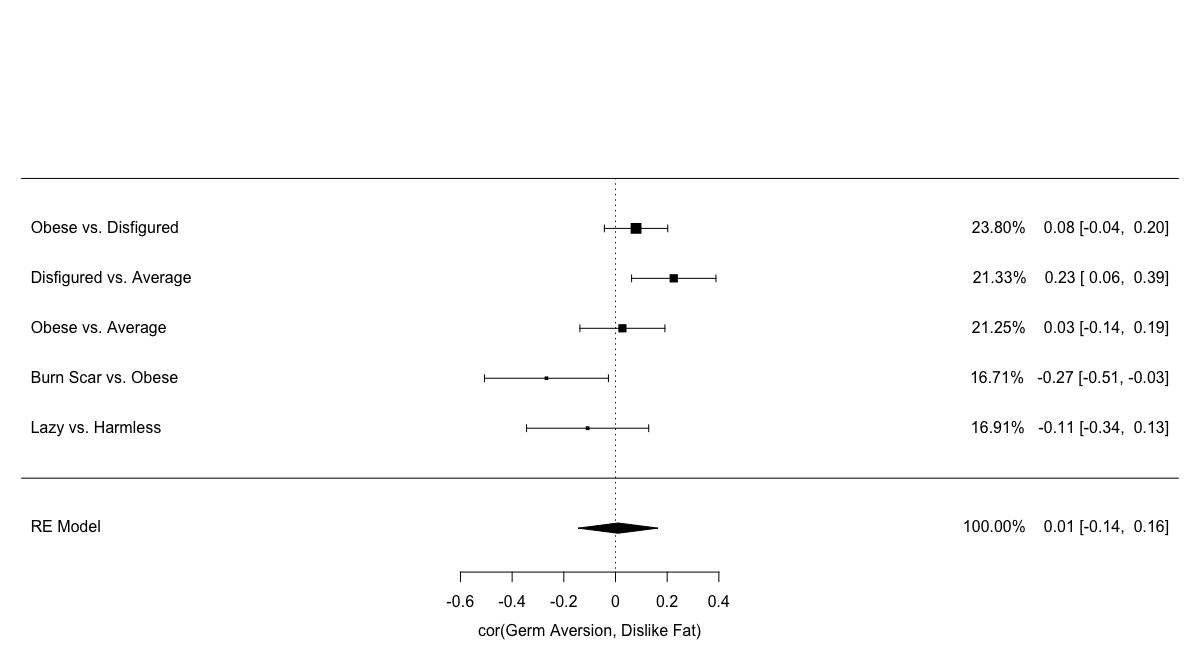 do people who perceive themselves as more infectable dislike fat people more?
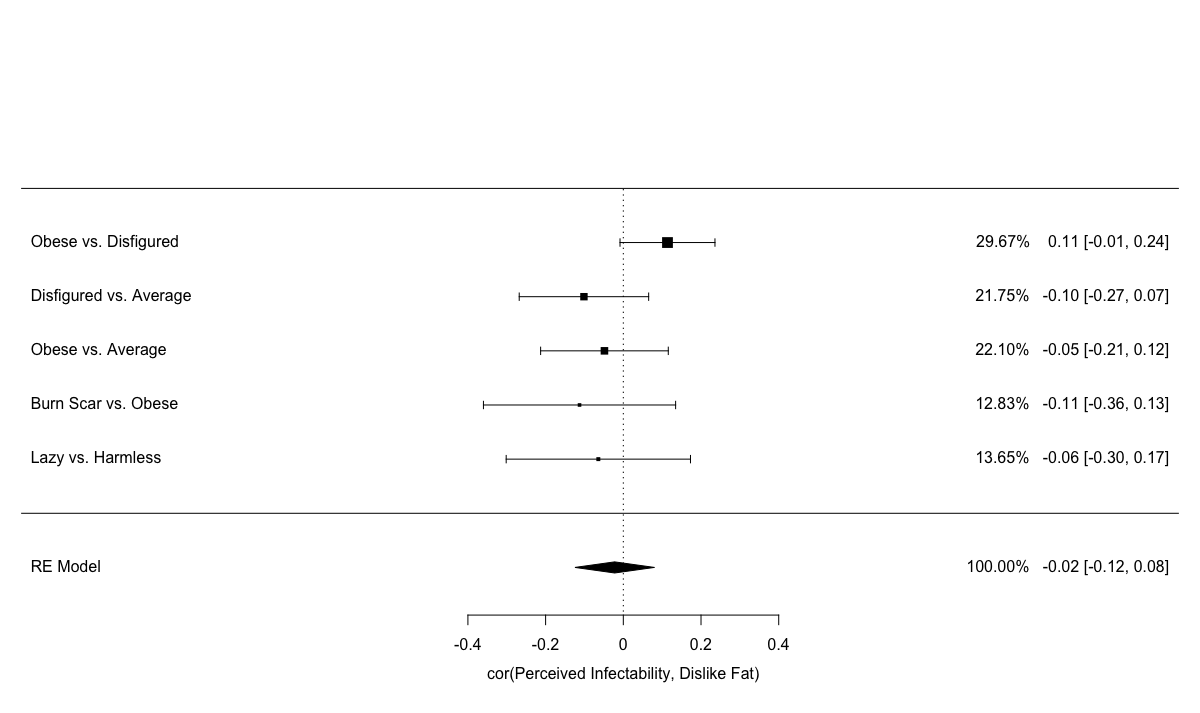 Obesity isn’t such a clear infectious disease cue